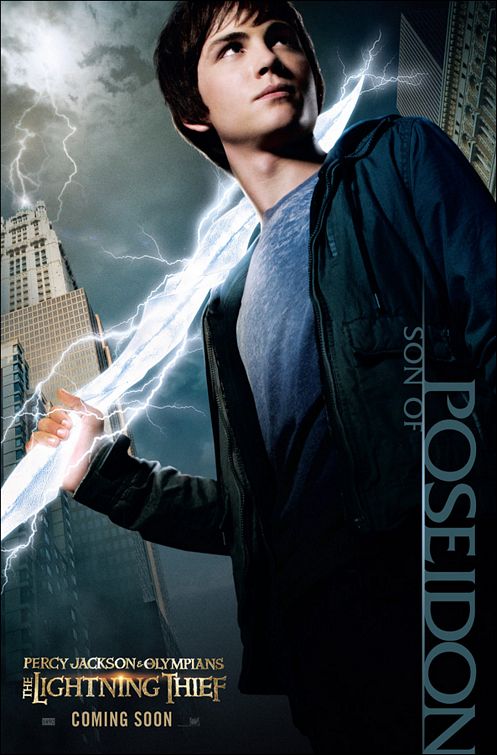 Percy Jackson: Zlodej blesku
Erika Sániková
Alexandra Slivková
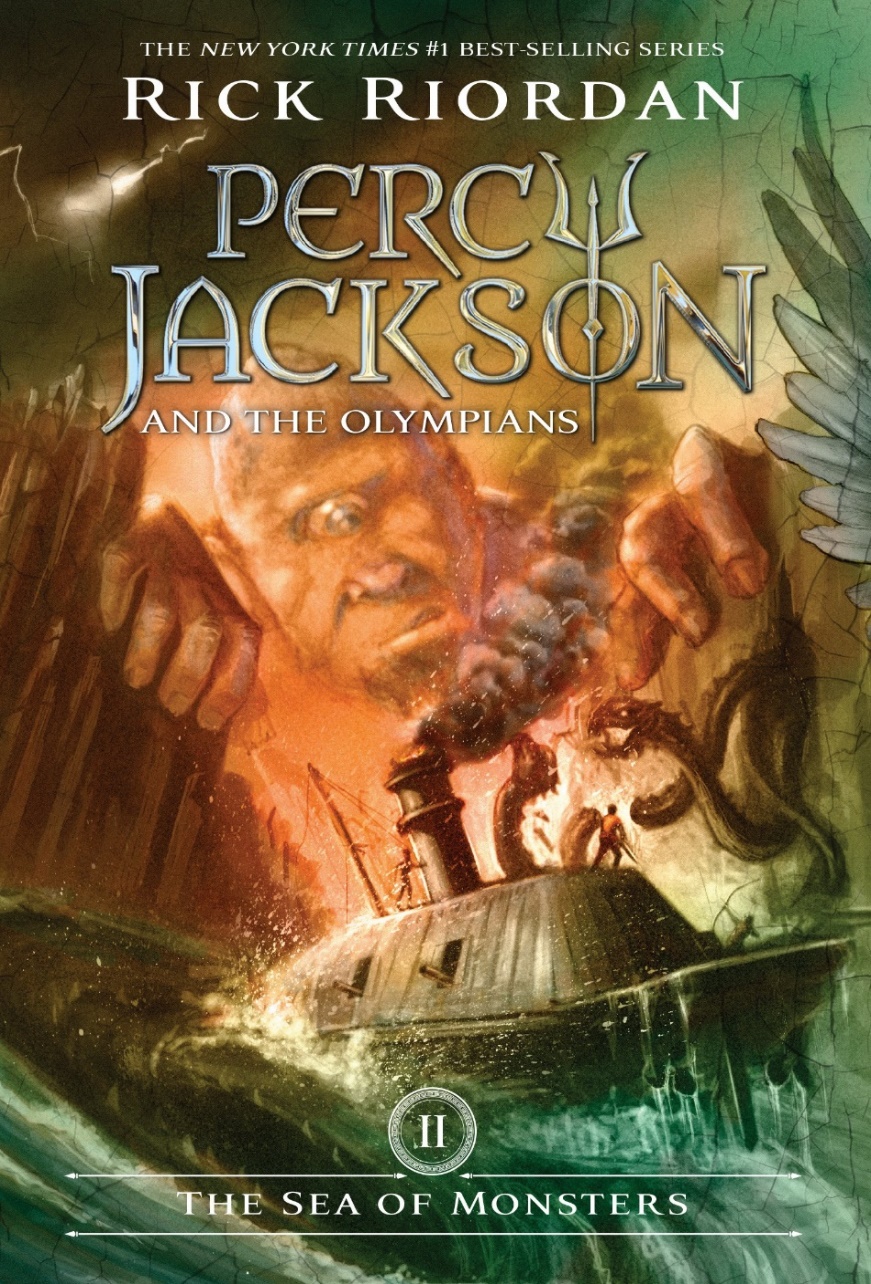 Základne informácie
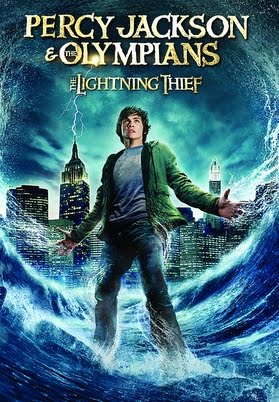 Réžia: Chris Columbus
Predloha: Rick Riordan (kniha)
Scénar: Craig Titley
Kamera: Stephen Goldblatt
Hudba: Christophe Beck
Pokračovanie tohto filmu vyšlo v roku 2013 pod názvom Percy Jackson:  More oblúd.
Tento film zaradzujeme medzi Fantasy, ale nachádzajú sa v ňom humorné, ale aj akčné scény, ktoré  zvyšujú zaujímavosť  filmu.
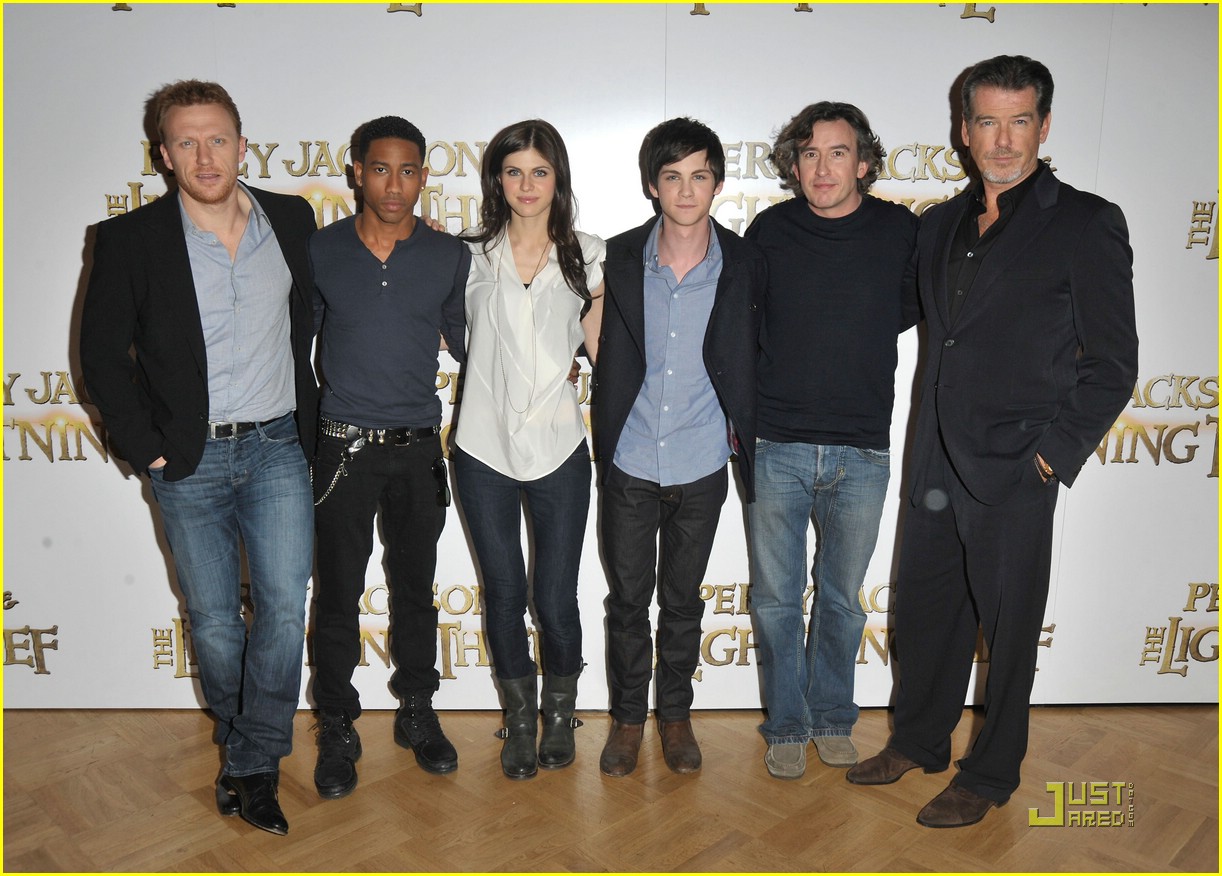 Postavy:	Percy Jackson			Annabeth Chaseová			Grover Underwood			Luke Castellan			Sally Jacksonová			Tyson			Clarisse			Silena Beauregardová			Pán Brunner
Práva na sfilmovanie knihy kúpila spoločnosť Twentieth Century Fox v júni 2004. Natáčanie začalo v apríli 2009 vo Vancouveri. Film bol uvedený v kinách 12. februára 2012 a  priniesol zisk takmer 227 miliónov dolárov, pričom rozpočet bol 95 miliónov dolárov. Pokračovanie filmu priniesol zisk dalších 202 miliónov dolárov.
Obsah
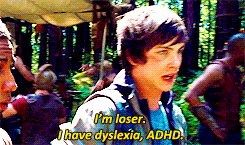 Percy Jackson má v škole večne problémy. Aj keď je práve začiatok 21. storočia, antickí bohovia z bájneho Olympu sa rozhodli vstúpiť do Percyho života. Percy sa totiž z ničoho nič dozvedá, že jeho skutočným otcom je Poseidon, boh mora a vodného živlu. A to okrem iného znamená, že Percy je napoly človek, napoly boh. Aby toho nebolo málo, najvyšší z bohov, samotný Zeus, Percyho obviní, že ukradol jeho magickú palicu ukrývajúcu blesky ... a o ktorej sa bez preháňania dá povedať, že ide o najstaršiu zbraň hromadného ničenia. Percy sa preto musí pripraviť na najnáročnejšie dobrodružstvo vo svojom živote.
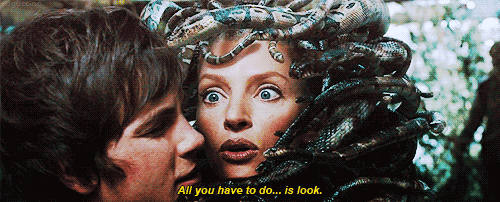 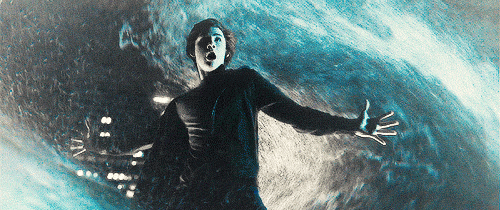 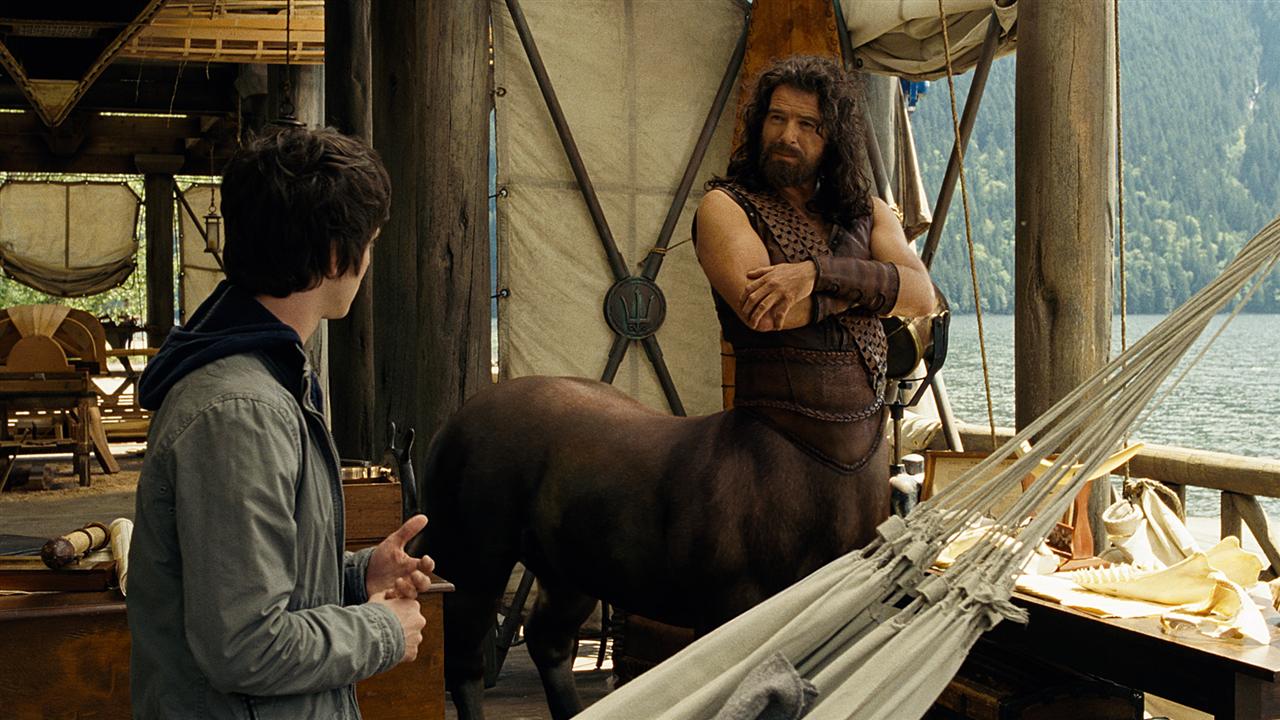 Špeckálne efekty
Pomocou špecialných efektov boli vyobrazené mnohé mytické bytosti ako je napríklad Medúza,  Fúria,  Hydra,  Cheirón (Kentaurus), Bohovia... Vyobrazení bol aj boj medzi Percy Jacksonom a  Lukom Castellanom, ktorý bol natoľko realistický, že získal v roku 2010 mnoho nominácií za najlepší boj vo filme, kde čelil filmom ako je Alica v krajine zázrakov, Avatar alebo Iron Man.
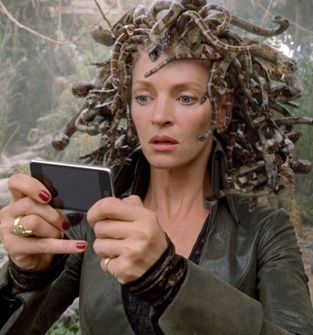 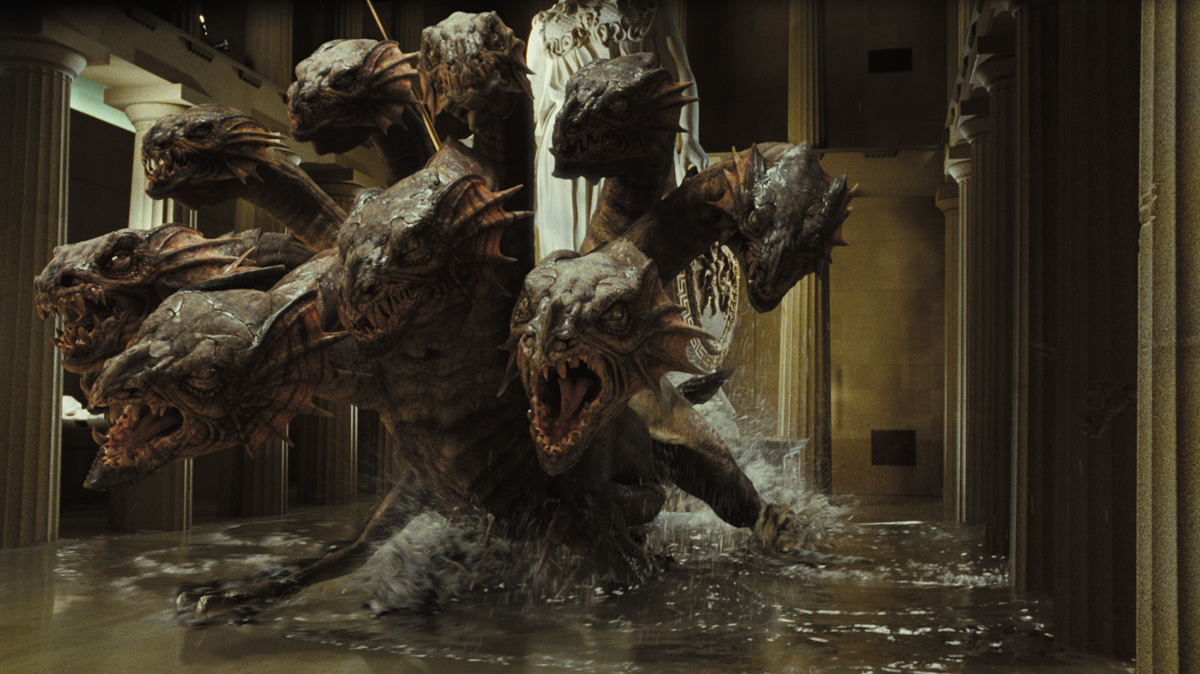 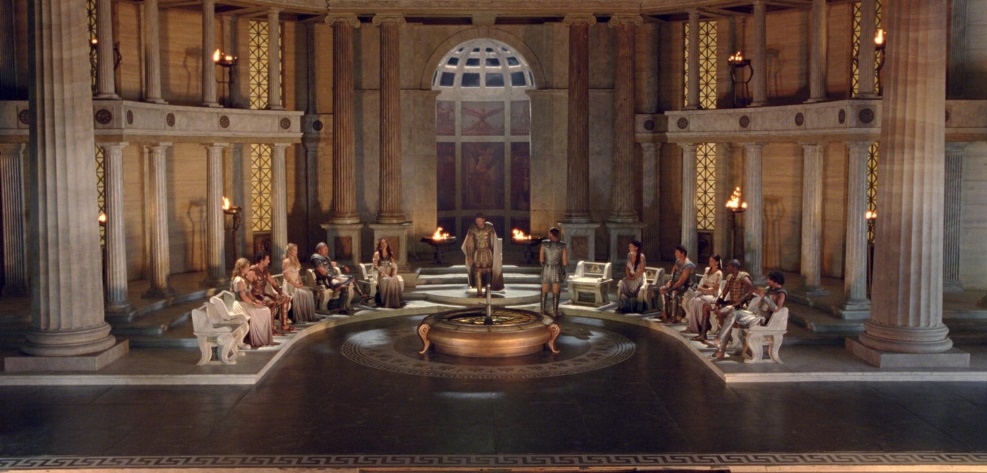 Špeciálne efekty a nakuknutie do zákulisia
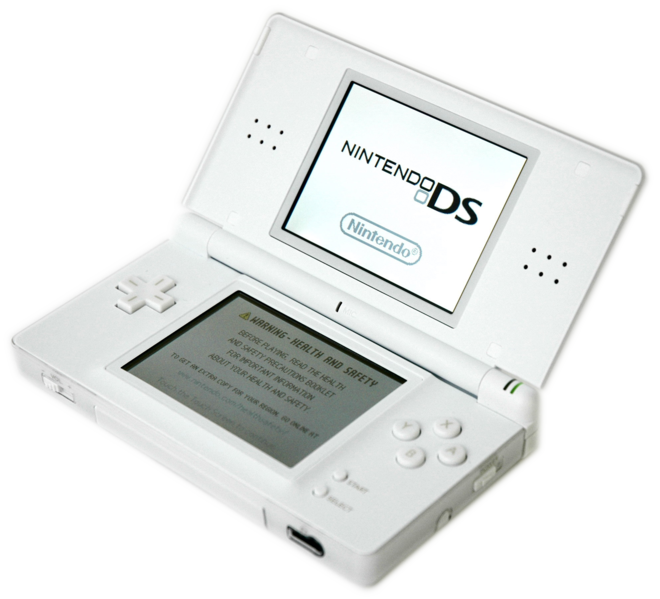 Video hra
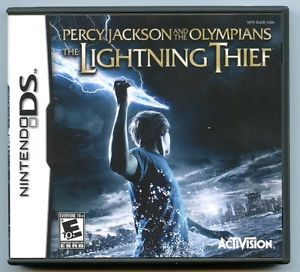 V roku 2010 vyšla hra na Nintendo DS, ktorá bola založená práve na filme Percy Jackson: Zlodej blesku.
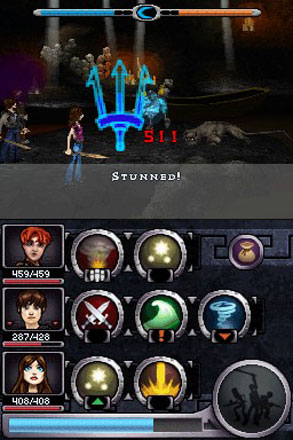 Trailer
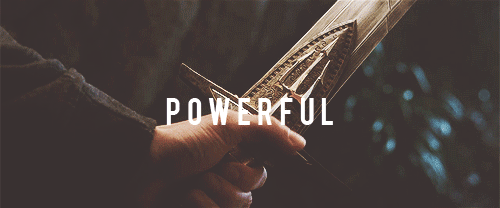 Ďakujeme za pozornosť!
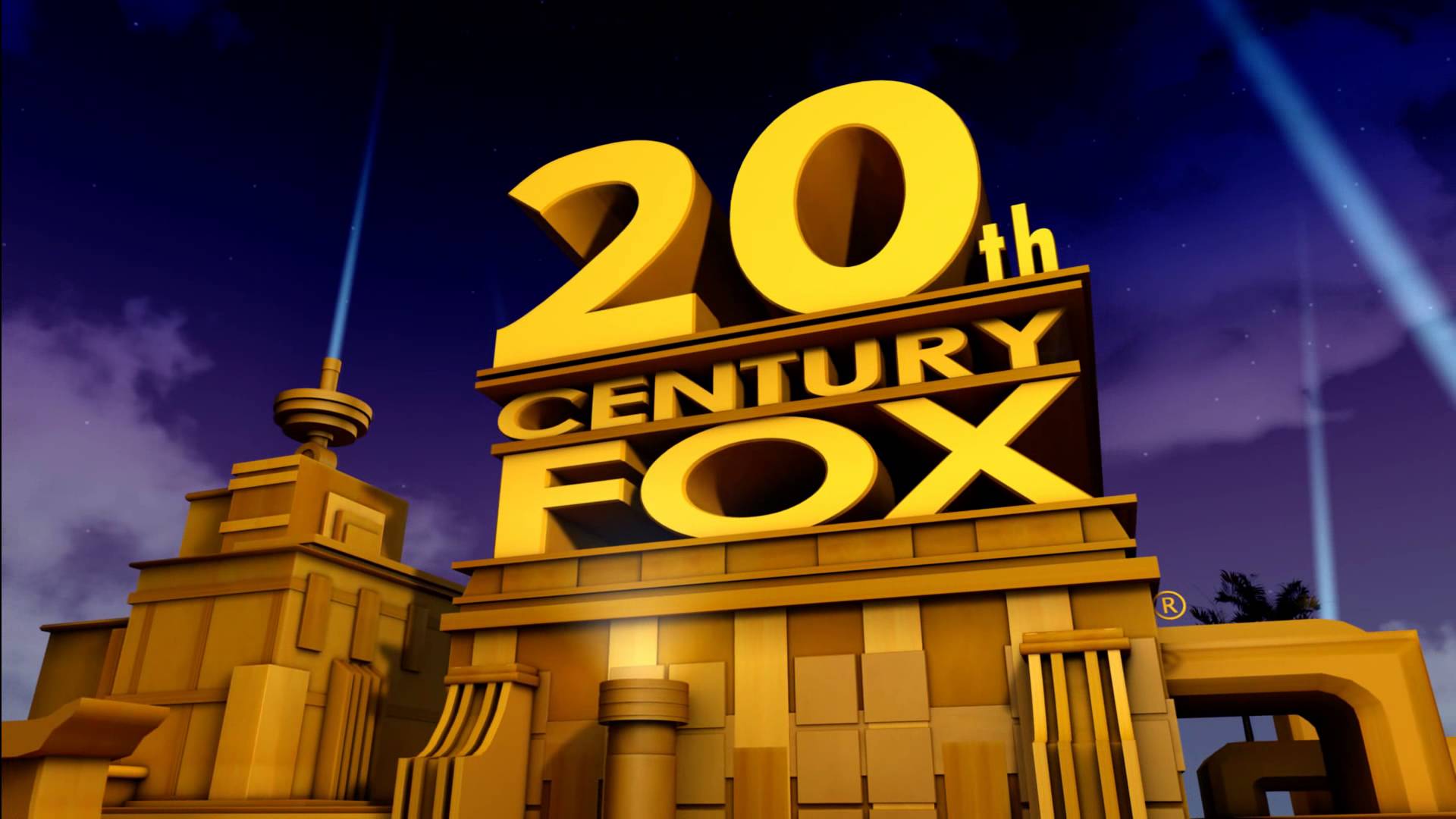